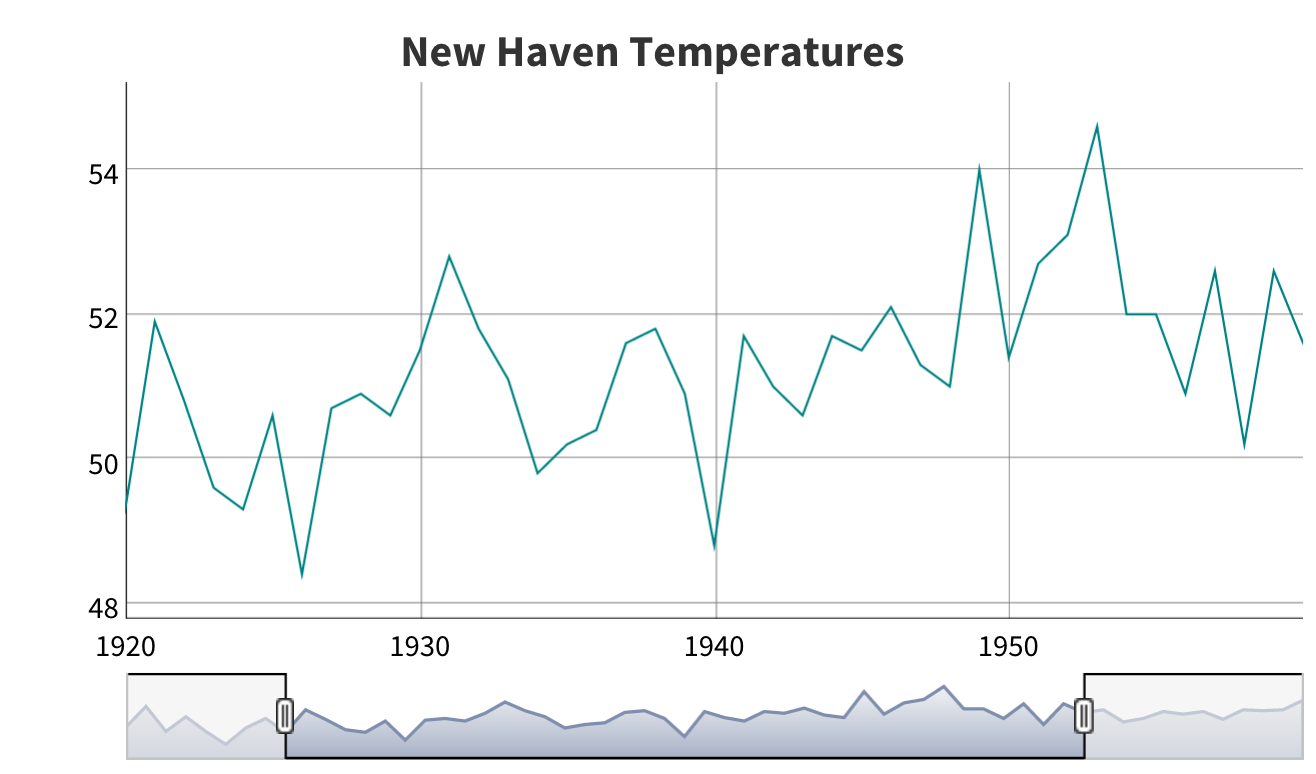 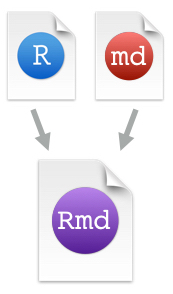 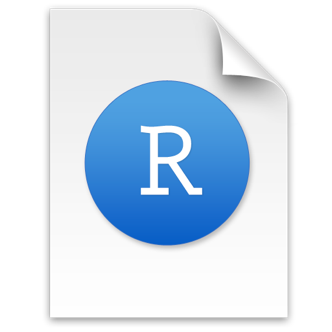 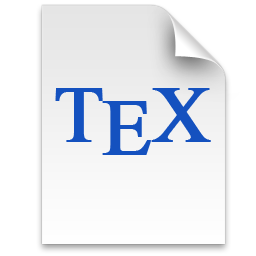 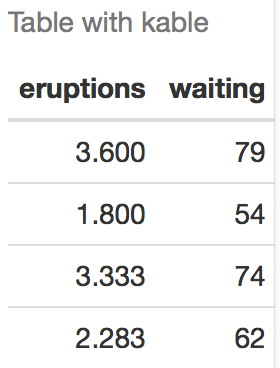 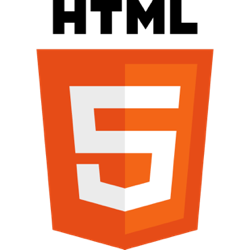 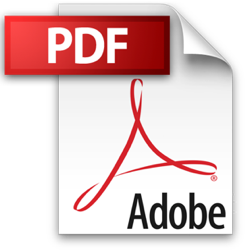 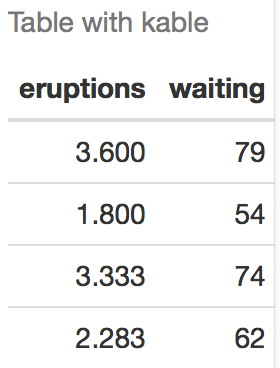 Rmd
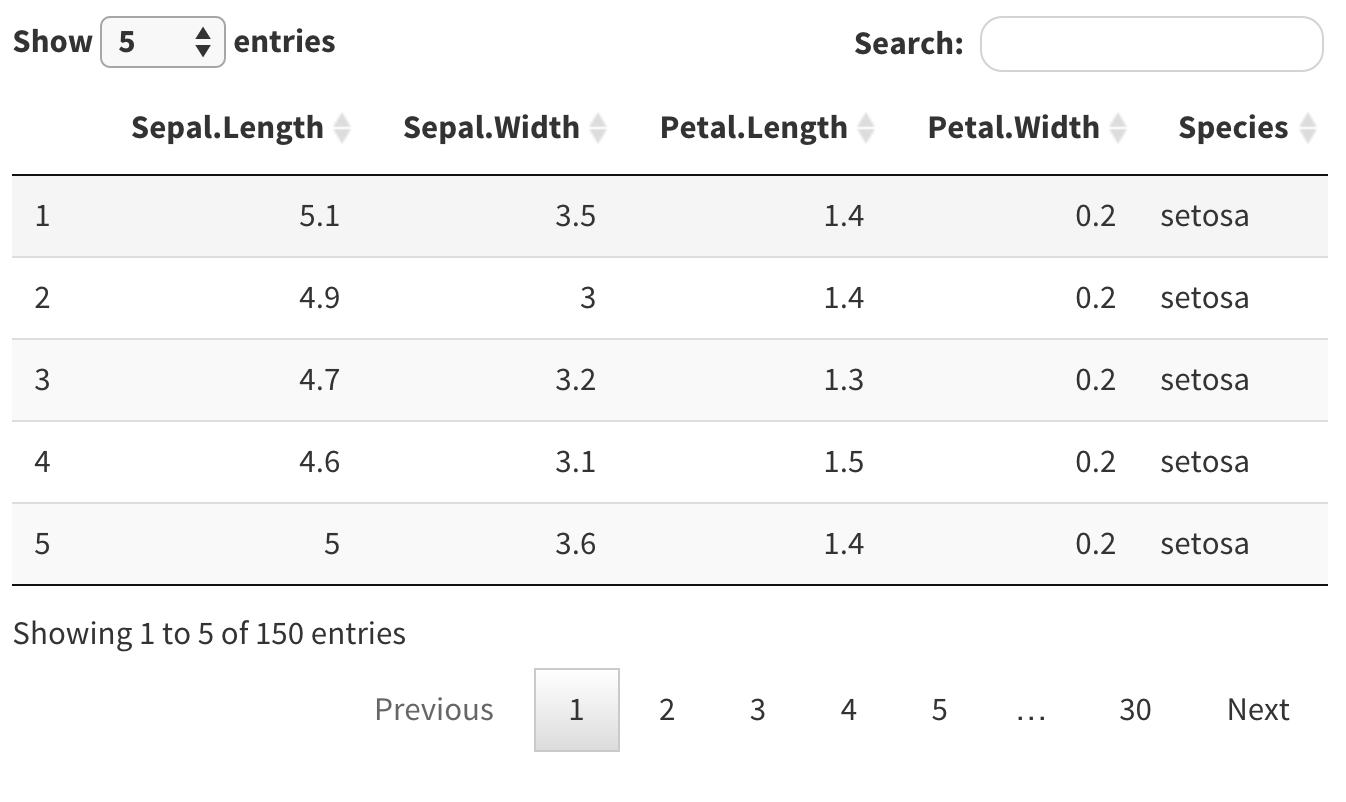 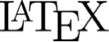 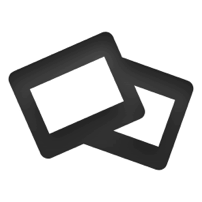 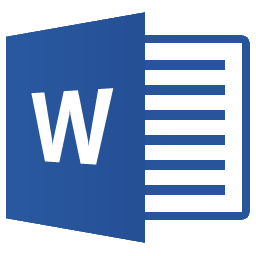 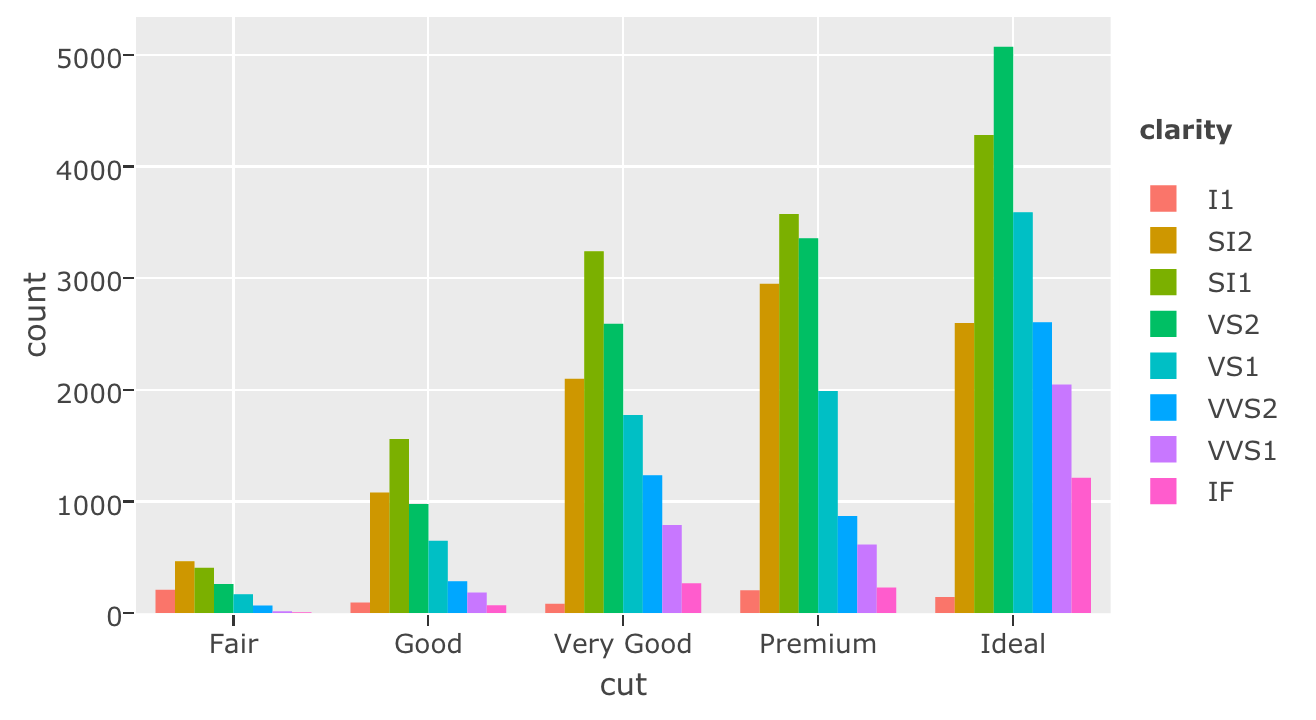 rmarkdown : : CHEAT SHEET
RENDERED OUTPUT
file path to output document
SOURCE EDITOR
Write with 
Markdown
What is rmarkdown?
1. New File
5. Save and Render
6. Share
find in document
publish to rpubs.com,shinyapps.io, RStudio Connect
.Rmd files · Develop your code and ideas side-by-side in a single document. Run code as individual chunks or as an entire document.
Dynamic Documents · Knit together plots, tables, and results with narrative text. Render to a variety of formats like HTML, PDF, MS Word, or MS Powerpoint.
Reproducible Research · Upload, link to, or attach your report to share. Anyone can read or run your code to reproduce your work.
The syntax on the left renders as the output on the right.
run code chunk(s)
set preview location
insert code chunk
go to code chunk
Plain text.
End a line with two spaces to start a new paragraph.
Also end with a backslash\to make a new line.
*italics* and **bold**
superscript^2^/subscript~2~
~~strikethrough~~
escaped: \* \_ \\
endash: --, emdash: ---
# Header 1
## Header 2
...
###### Header 6
- unordered list- item 2   - item 2a (indent 1 tab)   - item 2b
1. ordered list2. item 2   - item 2a (indent 1 tab)   - item 2b
<link url>
[This is a link.](link url)
[This is another link][id].
   At the end of the document:      [id]: link url
![Caption](image.png)or ![Caption][id2]
   At the end of the document:      [id2]: image.png 
`verbatim code`
```multiple linesof verbatim code```
> block quotes
equation: $e^{i \pi} + 1 = 0$
equation block: $$E = mc^{2}$$
horizontal rule:---
| Right | Left | Default | Center | |-------:|:------|-----------|:---------:| | 12 | 12 | 12 | 12 | | 123 | 123 | 123 | 123 | | 1 | 1 | 1 | 1 |

    HTML Tabsets    # Results {.tabset}    ## Plots text    text    ## Tables    more text
show outline
4. Set Output Format(s) and Options
reload document
3. Write Text
run all previous chunks
modify chunk options
run current chunk
Workflow
2. Embed Code
1
Open a new .Rmd file in the RStudio IDE by going to File > New File > R Markdown.
Embed code in chunks. Run code by line, by chunk, or all at once.
Write text and add tables, figures, images, and citations. Format with Markdown syntax or the RStudio Visual Markdown Editor.
Set output format(s) and options in the YAML header. Customize themes or add parameters to execute or add interactivity with Shiny.
Save and render the whole document. Knit periodically to preview your work as you write.
Share your work!
2
3
Insert Citations
VISUAL EDITOR
4
insert citations
style options
Create citations from a bibliography file, a Zotero library, or from DOI references. 
BUILD YOUR BIBLIOGRAPHY
Add BibTeX or CSL bibliographies to the YAML header.---title: "My Document"bibliography: references.biblink-citations: TRUE---
If Zotero is installed locally, your main library will automatically be available. 
Add citations by DOI by searching "from DOI" in the Insert Citation dialog.
INSERT CITATIONS
Access the Insert Citations dialog in the Visual Editor by clicking the @ symbol in the toolbar or by clicking Insert > Citation. 
Add citations with markdown syntax by typing [@cite] or @cite.
5
6
add/edit attributes
Embed Code with knitr
CODE CHUNKS
Surround code chunks with ```{r} and ``` or use the Insert Code Chunk button.           Add a chunk label and/or chunk options inside the curly braces after r.

```{r chunk-label, include=FALSE}
summary(mtcars)```
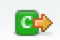 SET GLOBAL OPTIONS
Set options for the entire document in the first chunk.

```{r include=FALSE}knitr::opts_chunk$set(message = FALSE)```
Insert Tables
Output data frames as tables using kable(data, caption).
```{r}data <- faithful[1:4, ]knitr::kable(data, 
           caption = "Table with kable")```
Other table packages include flextable, gt, and kableExtra.
INLINE CODE
Insert `r  <code>` into text sections. Code is evaluated at render and results appear as text.

"Built with `r getRversion()`" --> "Built with 4.1.0"
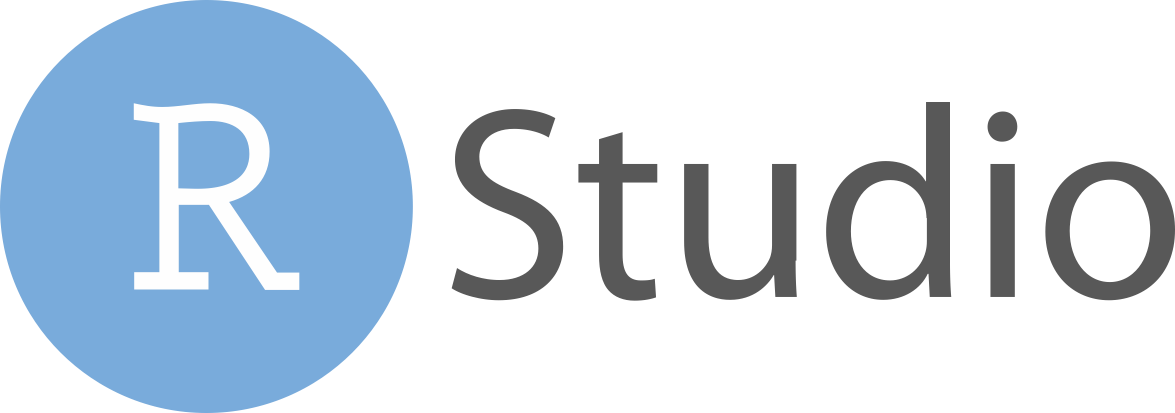 RStudio® is a trademark of RStudio, PBC  •  CC BY SA  RStudio  •  info@rstudio.com  •  844-448-1212  •  rstudio.com  •  Learn more at rmarkdown.rstudio.com  •  rmarkdown  2.9.4  •  Updated:  2021-08
---
output: html_document
runtime: shiny
---

```{r, echo = FALSE}
numericInput("n",   
  "How many cars?", 5)

renderTable({
  head(cars, input$n)
})
```
HTML
PDF
DOC
...
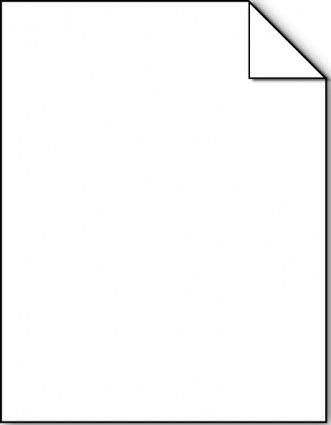 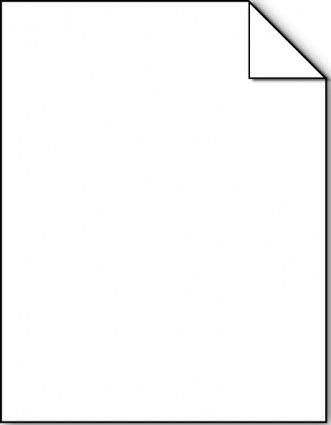 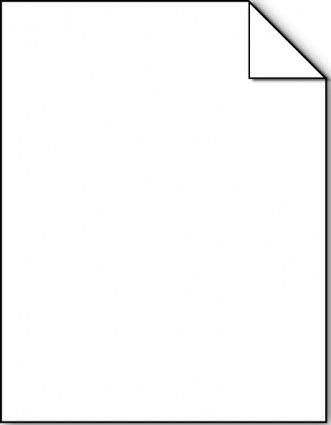 ```{r}
data <- df[, params$state]
summary(data)```
knitr
pandoc
.my-css-tag
.Rmd
.md
This is a div with some text in it.
Render
Set Output Formats and their Options in YAML
MS Word
MS PPT
HTML
PDF
Use the document's YAML header to set an output format and customize it with output options.
When you render a document, rmarkdown:
Runs the code and embeds results and text into an .md file with knitr. 
Converts the .md file into the output format with Pandoc.
---title: "My Document"author: "Author Name"output:  html_document:    toc: TRUE---
Indent format 2 characters, indent options 4 characters
Save, then Knit to preview the document output. The resulting HTML/PDF/MS Word/etc. document will be created and saved in the same directory as the .Rmd file.
Use rmarkdown::render() to render/knit in the R console. See ?render for available options.
Share
Publish on RStudio Connect to share R Markdown documents securely, schedule automatic updates, and interact with parameters in real time. rstudio.com/products/connect/
More Header Options
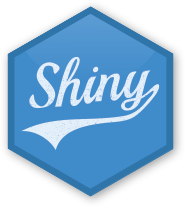 PARAMETERS
BOOTSWATCH THEMES
STYLING WITH CSS AND SCSS
INTERACTIVITY
Parameterize your documents to reuse with new inputs (e.g., data, values, etc.).
Customize HTML documents with Bootswatch themes from the bslib package using the theme output option.
Use bslib::bootswatch_themes() to list available themes.
Add CSS and SCSS to your document by adding a path to a file with the css option in the YAML header.
Turn your report into an interactive Shiny document in 4 steps:
Add runtime: shiny to the YAML header.
Call Shiny input functions to embed input objects.
Call Shiny render functions to embed reactive output.
Render with rmarkdown::run() or click Run Document in RStudio IDE.
---
params: 
  state: "hawaii"
---
---title: "My Document"author: "Author Name"output:  html_document:    css: "style.css"---
Add parameters in the header as sub-values of params.
Call parameters in code using params$<name>.
Set parameters with Knit with Parameters or the params argument of render().
---title: "Document Title"author: "Author Name"output:  html_document:    theme:      bootswatch: solar---
Apply CSS styling by writing HTML tags directly or:
Use markdown to apply style attributes inline.Bracketed SpanA [green]{.my-color} word. Fenced Div::: {.my-color}All of these words are green.:::
Use the Visual Editor. Go to Format > Div/Span and add CSS styling directly with Edit Attributes.
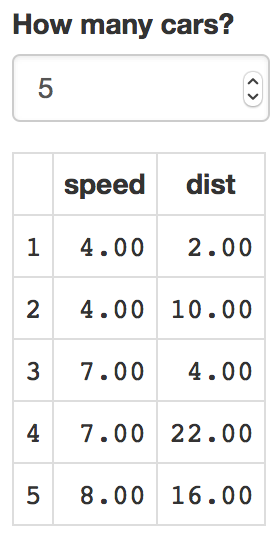 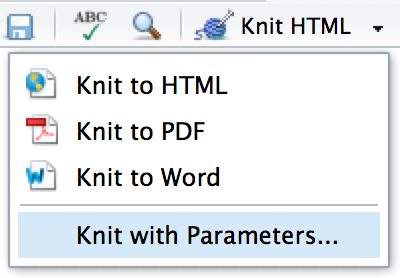 A green word. 
All of these words are green.
CUSTOM THEMES
Customize individual HTML elements using bslib variables. Use ?bs_theme to see more variables.
REUSABLE TEMPLATES
Create a new package with a inst/rmarkdown/templates directory.
Add a folder containing template.yaml (below) and skeleton.Rmd (template contents).---name: "My Template"---
Install the package to access template by going to File > New R Markdown > From Template.
---output:  html_document:    theme:      bg: "#121212"      fg: "#E4E4E4"
      base_font:        google: "Prompt"---
Also see Shiny Prerendered for better performance. rmarkdown.rstudio.com/authoring_shiny_prerendered 
Embed a complete app into your document with shiny::shinyAppDir(). More at bookdown.org/yihui/rmarkdown/shiny-embedded.html.
More on bslib at pkgs.rstudio.com/bslib/.
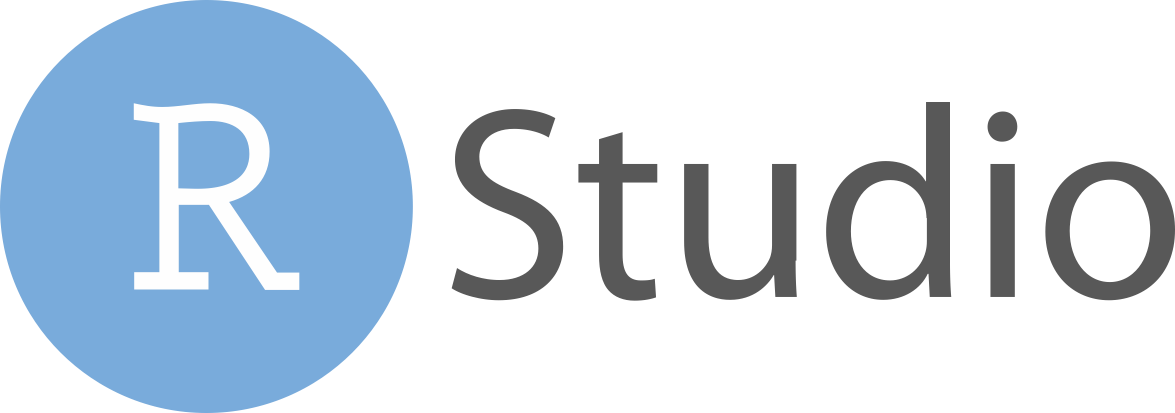 RStudio® is a trademark of RStudio, PBC  •  CC BY SA  RStudio  •  info@rstudio.com  •  844-448-1212  •  rstudio.com  •  Learn more at rmarkdown.rstudio.com  •  rmarkdown  2.9.4  •  Updated:  2021-08